HR Updates- September 30, 2020
Ilene Winston
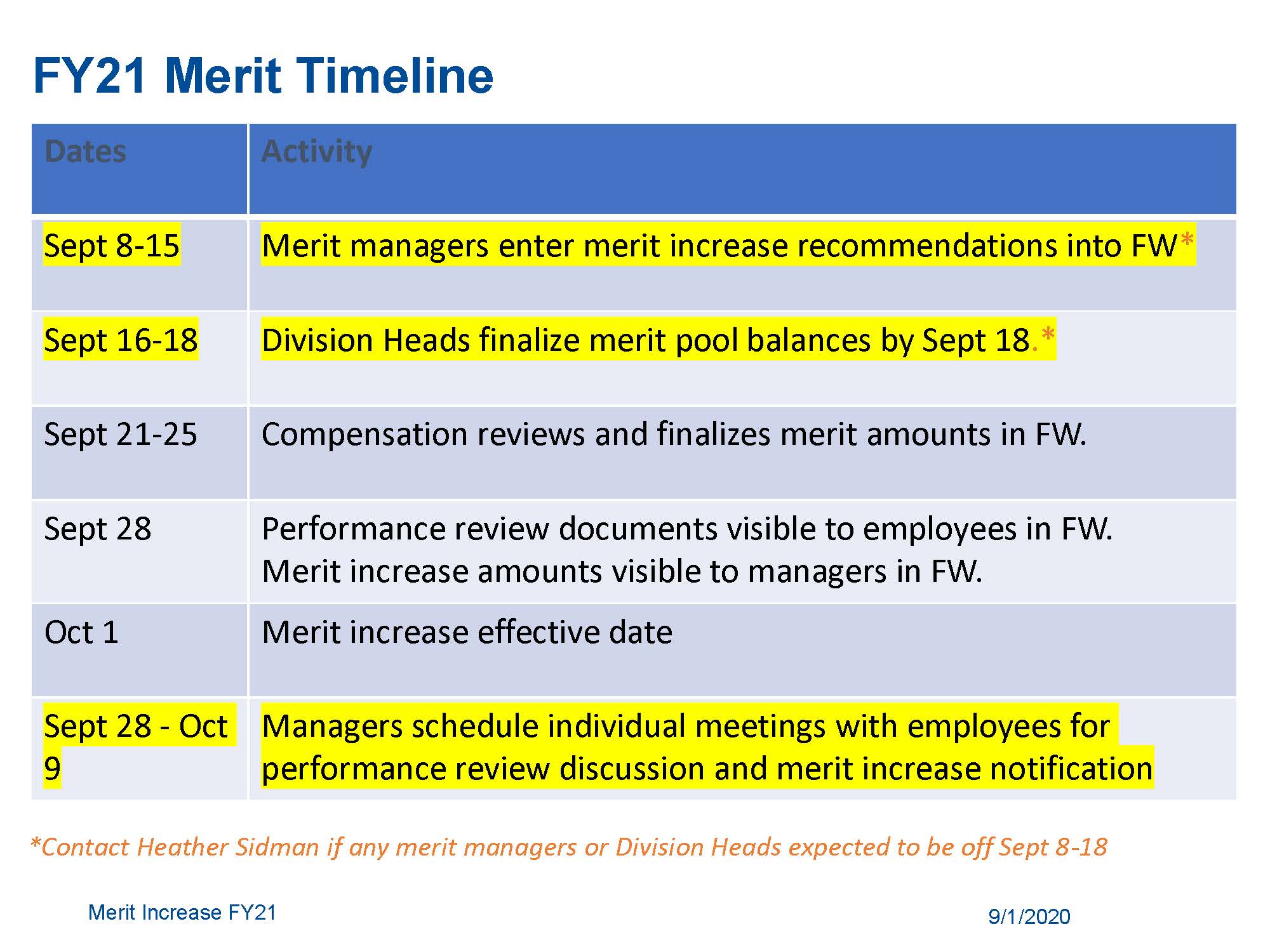 HR Updates
Performance Reviews 
Merit Process initiated this week; complete merit by 09/16/20. This allows for division head approval by 9/18/20.
2
9/30/2020
Noel Wiedman | HR Updates
HR Updates – Performance Reviews/Merit
The 2020 performance reviews for eligible employees are now viewable in FermiWorks (FW).  
Managers and employees should be having discussions through October 9th to discuss the review, career development items, begin discussions on 2021 goals and receive the merit increase information.  
After the discussion takes place, employees need to acknowledge in FermiWorks and submit the inbox item.  
Then the manager will acknowledge the discussion, submit the inbox item and the review document will be complete. 
Merit statements will not be visible in FW until 10/1
 On 10/1, the instructions on the FW homepage will show how employees and managers can print a merit statement to pdf, and the new salary will be available on the employee profile/compensation tab.
3
9/30/2020
Ilene Winston | HR Updates
HR Updates – Open Enrollment (October 28 – November 12)
Open enrollment for next year’s benefits will be held October 28 through November 12. 

A virtual town hall meeting will be held on Friday, October 2, from 9:30-10 a.m. [Zoom link: https://fnal.zoom.us/j/96746771022?pwd=MmFidnBPRDU0M0s4RHd4bHlheUIydz09] where we will provide an overview of 2021 benefits.

An all-hands message will be sent on Friday, October 2, following the town hall meeting. The message will include instructions for enrolling in benefits and links to additional information.
 
Virtual open enrollment meetings will be held in October and November. Dates and times will be included in the open enrollment guide, which be linked in the October 2 all-hands message.
4
9/30/2020
Ilene Winston | HR Updates
HR Updates- Virtual Wellness Fair
5
9/30/2020
Ilene Winston | HR Updates